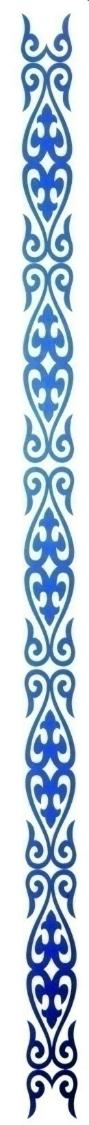 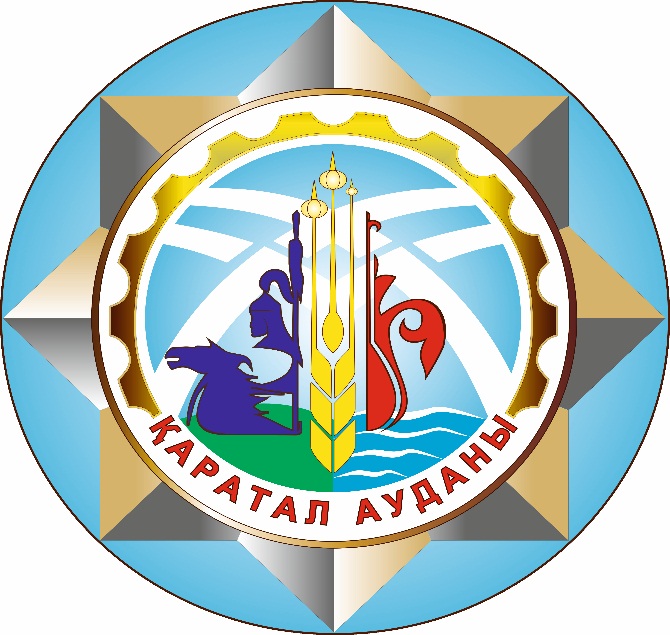 Гражданский бюджет 2019 года ГУ «Отдел ветеринарии Каратальского района».
Город Уштобе 2019 год
[Speaker Notes: 1]
Бюджет государственного учреждения на 2019 год
Гражданский бюджет ГУ «Отдел ветеринарии Каратальского района» по программам на 2019 года.
Бюджет ГУ “Отдела  ветеринарии  Каратальского   района” на 2019-2021 годы
Расходная часть бюджета ГУ “Отдела  ветеринарии  Каратальского  района”  на 2019-2021 годы
тыс. тенге